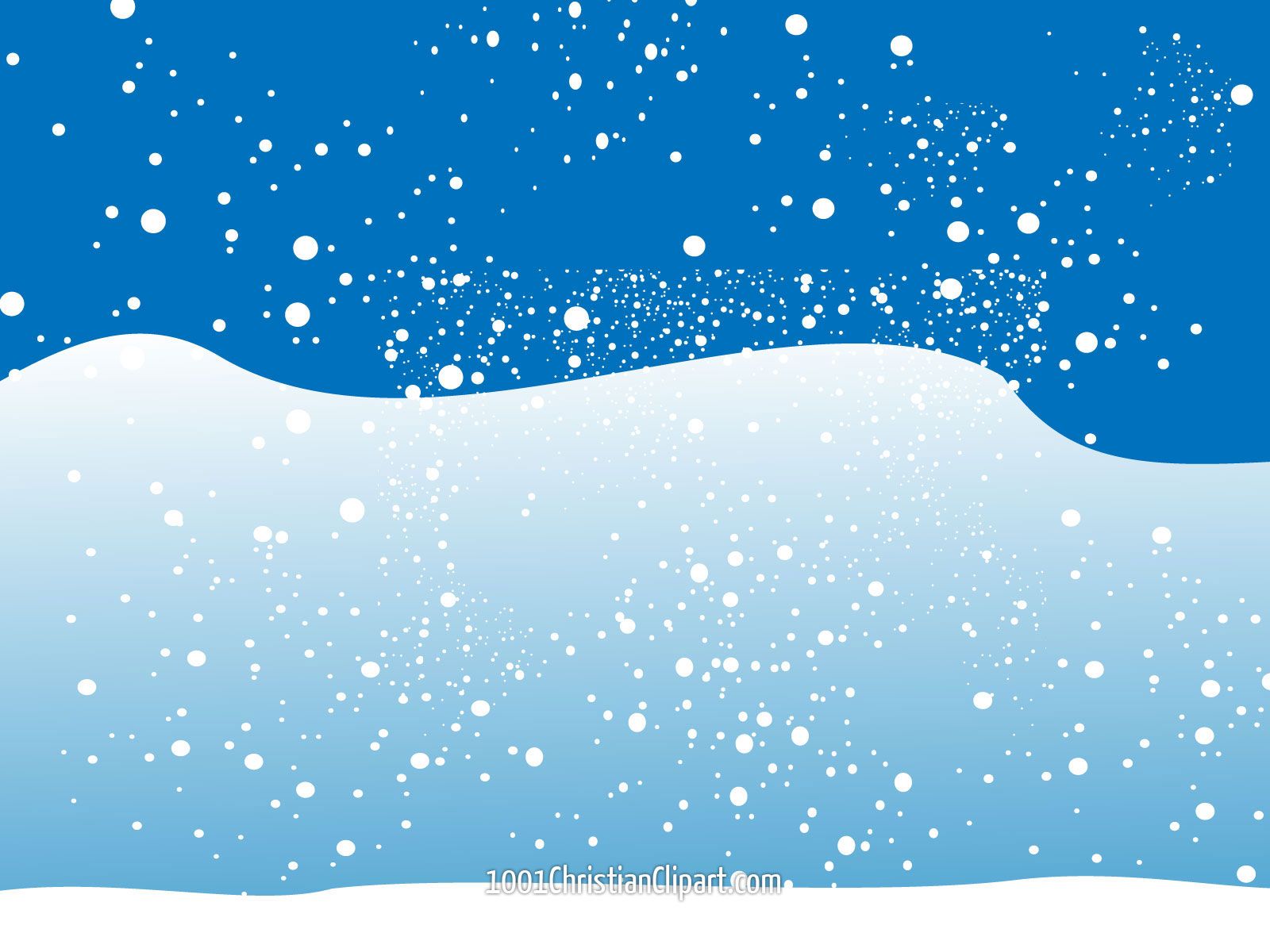 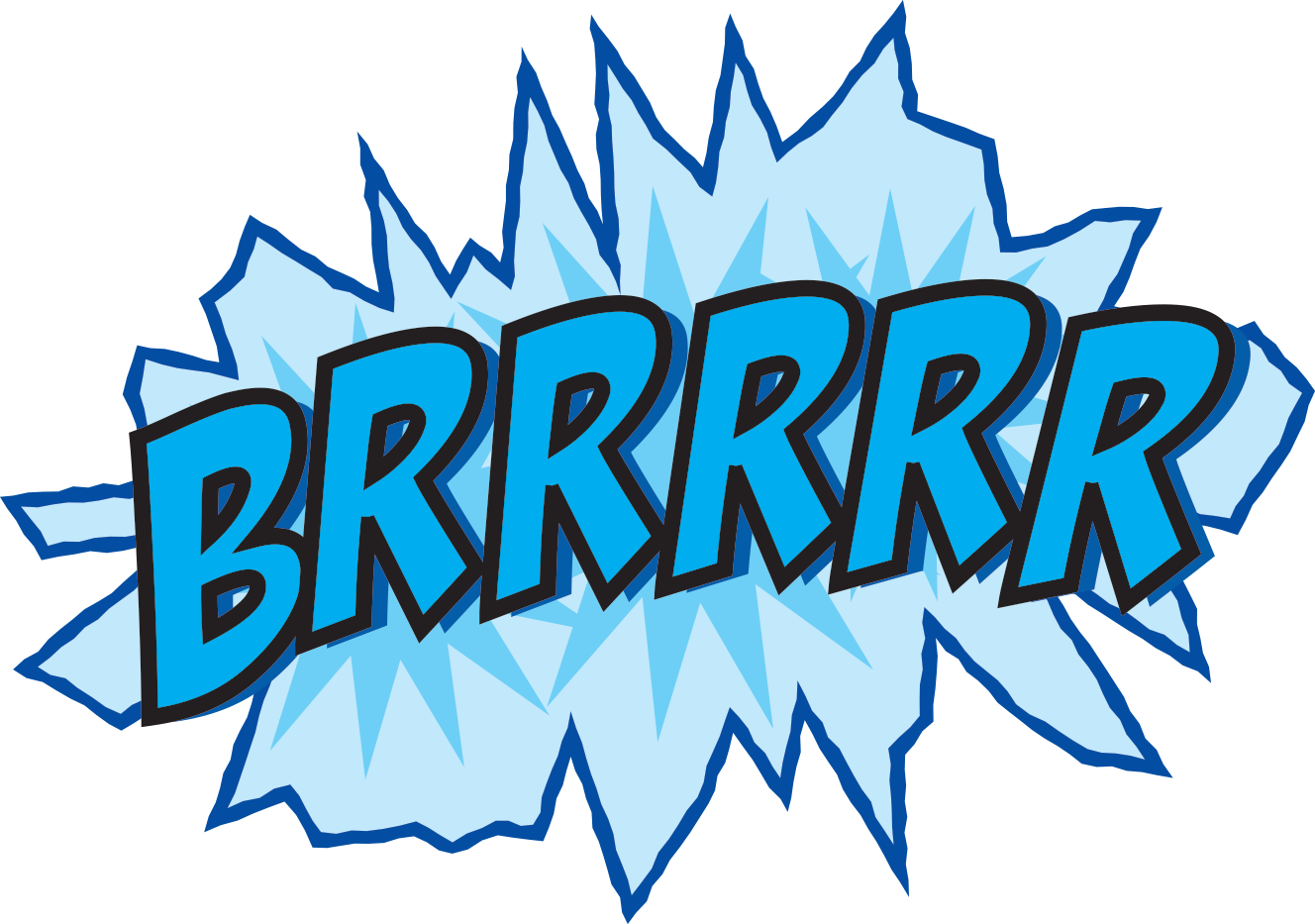 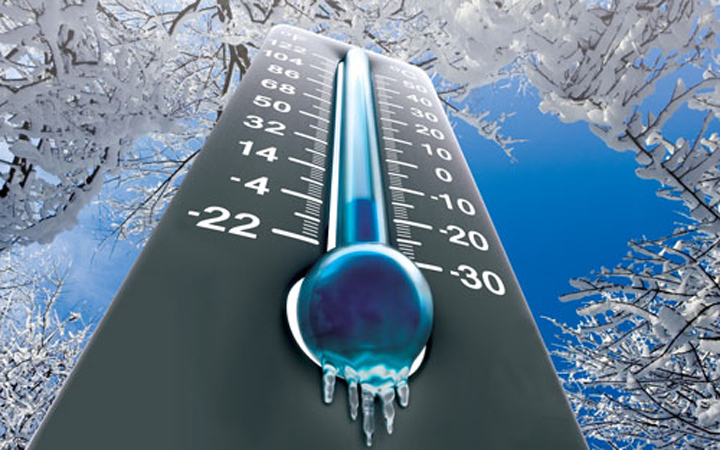 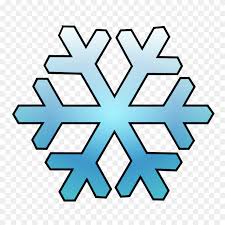 IMPAIRED MENTAL
 ALERTNESS
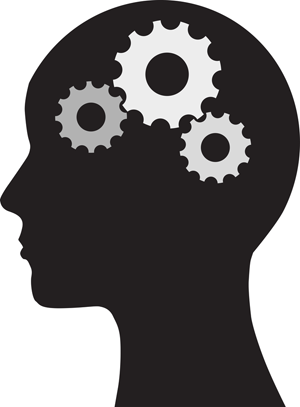 It is hard to focus on the task when cold
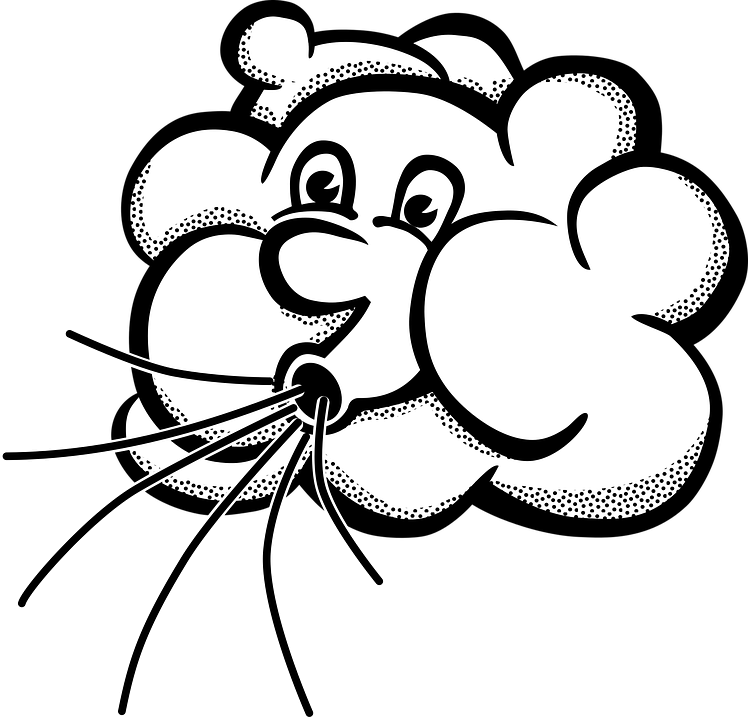 The toes, fingers, ears, nose are at the greatest risk 
because they lack major muscles to generate heat
 leading to loss of the ability to use fingers/hands
 ( dexterity )
REDUCED SENSITIVITY 
&  DEXTERITY
 OF FINGERS
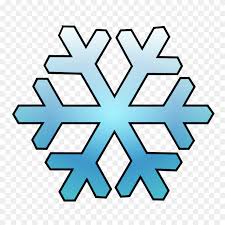 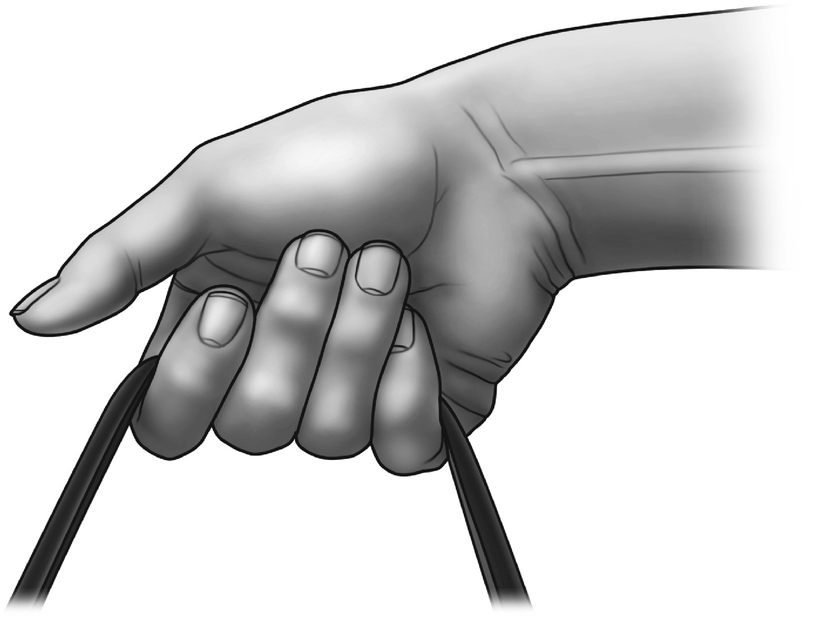 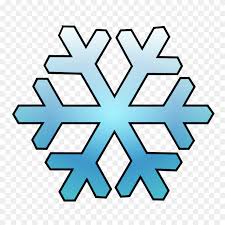 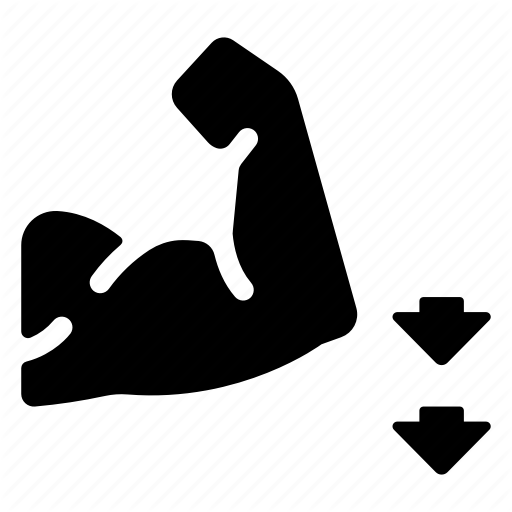 REDUCED 
MUSCUCLAR STRENGHTH
CAN LEAD TO INJURIES AND ILLNESSES
COLD AIR 
TEMPERATURE 
    HIGH VELOCITY AIR MOVEMENT         DAMPNESS OF AIR
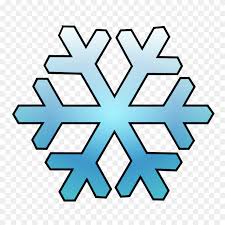 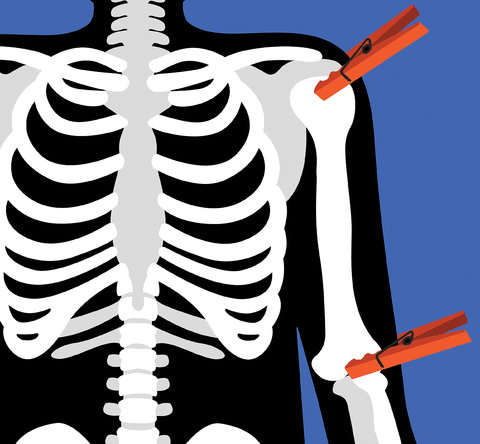 STIFFENED JOINT AND
 TISSUE DAMAGE
COLD STRESS
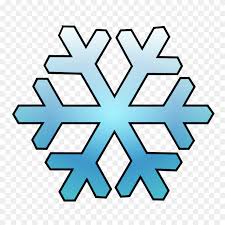 HYPOTHERMIA
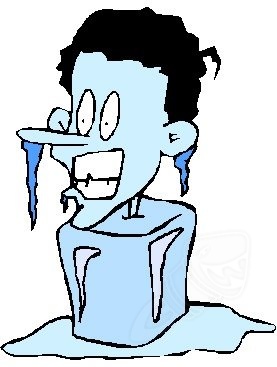 The inability to maintain central core  temperature is the most severe cold injury. The excessive loss of body heat can be fatal
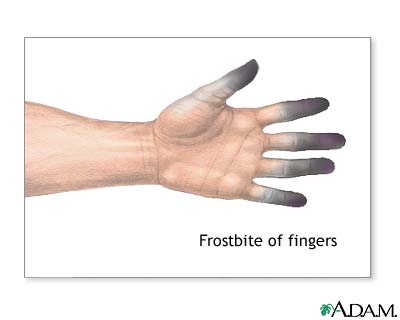 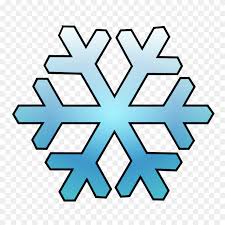 FROST BITE
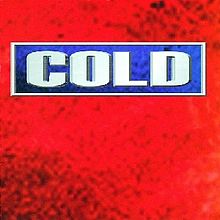 AVOID DIRECT CONTACT WITH COLD WATER OR SURFACES

KNOW THE STAGES OF HYPOTERMIA AND THE FIRST AID-Inform the medic

KNOW THE SIGNS AND SYTOMS OF FROST BITE AND FRIST AID TREATMENT

Select proper clothing for cold, wet and windy conditions. 
Layer clothing to adjust to changing environmental temperatures-avoid exposed skin

Take frequent short breaks in warm, dry shelters to allow the body to warm up.  Work in pairs- use the buddy system to recognize cold stress

Drink warm, sweet beverages. Avoid drinks with caffeine or alcohol.

Check and monitor  the weather-Temperature and Wind

Adjust the pace/rate of work- not to low getting cold and not to high creating wet clothes due to heavy sweating
Prevention
1
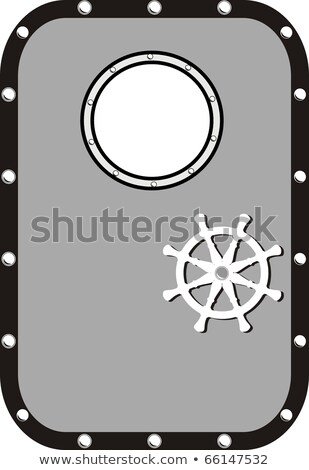 122
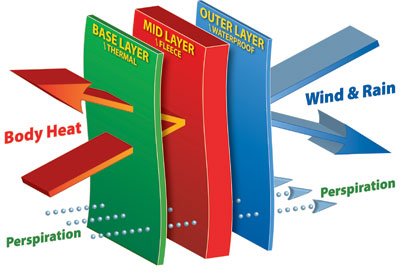 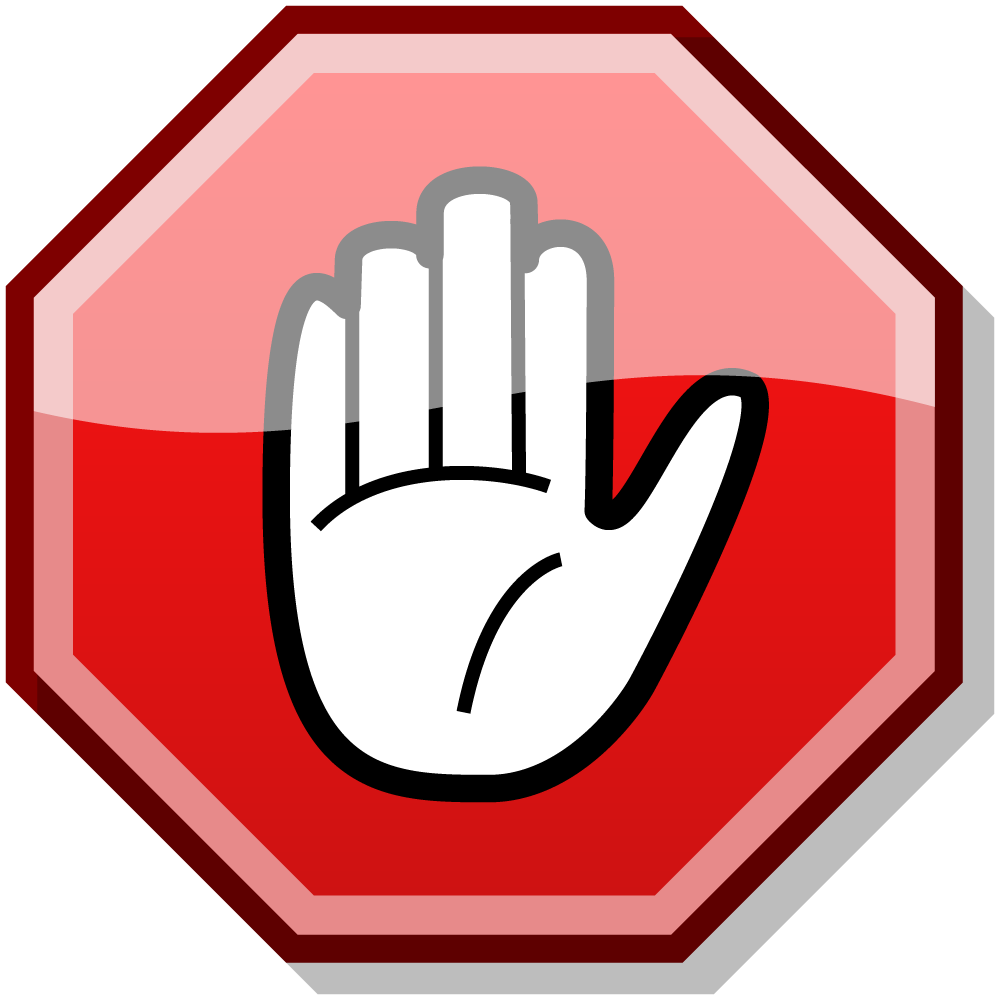 3
4
Do you now what is on the other side of that door before you go out on deck to work on the towing 
winch?
5
6
7
8
Crew need to maintain a core body temperature of + 37 C for normal body functioning as well as to provide energy for activity